ПЕДАГОГИЧЕСКИЙ ПРОЕКТ«Чудо – огород на окошке растёт»
АКТУАЛЬНОСТЬ
Формирование экологического сознания – важнейшая задача дошкольного учреждения.
Сейчас много экологических проблем.  И не только в России, но и во всем мире. Это происходит оттого, что детский сад всегда недостаточно уделял внимание экологическому воспитанию. А детские впечатления очень сильные и они остаются с ребенком на всю жизнь. Поэтому необходимо начинать решать эту проблему с дошкольного возраста, так как в это время приобретенные знания могут в дальнейшем преобразоваться в прочное убеждение.
Проблема, на решение которой направлен проект
Дети средней группы в недостаточной степени имеют представления о том, что растения и овощи можно выращивать в комнатных условиях, о необходимых условиях роста, их интерес познавательно-исследовательской деятельности недостаточно развит.
Цель проекта
Познакомить детей среднего дошкольного возраста с овощными культурами, способам их выращивания в условиях помещения
Задачи проекта
•	Расширить знания детей об овощах (лук,  салат, горох, огурец, помидор, перец). 
•	Продолжить знакомить детей с особенностями выращивания овощных культур в комнатных условиях 
•	Обобщать представление детей о необходимости света, тепла, влаги, почвы для роста растений.
•	Развивать  умения детей ухаживать за растениями в комнатных условиях.
•	Воспитывать желание добиваться результата, чувство ответственности за  участие в общем деле, за благополучное состояние растений (полив, взрыхление, прополка сорняков)
•	Воспитывать уважение к  труду, бережное отношение к его результатам.
Участники проекта
воспитатель
дети
родители
МЕХАНИЗМЫ  РЕАЛИЗАЦИИ  ПРОЕКТА
I этап – Подготовительный

II этап – Основной

III этап - Заключительный
I этап - Подготовительный
Разработка  и оформление проекта «Чудо – огород на окошке растёт»
Беседы с родителями «Участвуем в проекте «Чудо – огород на окошке растёт»». 
Подбор  коллекции семян,  приобретение необходимого оборудования (контейнеры, почва, удобрения, семена, орудия труда),  с помощью родителей. 
Разбивка огорода на подоконнике.
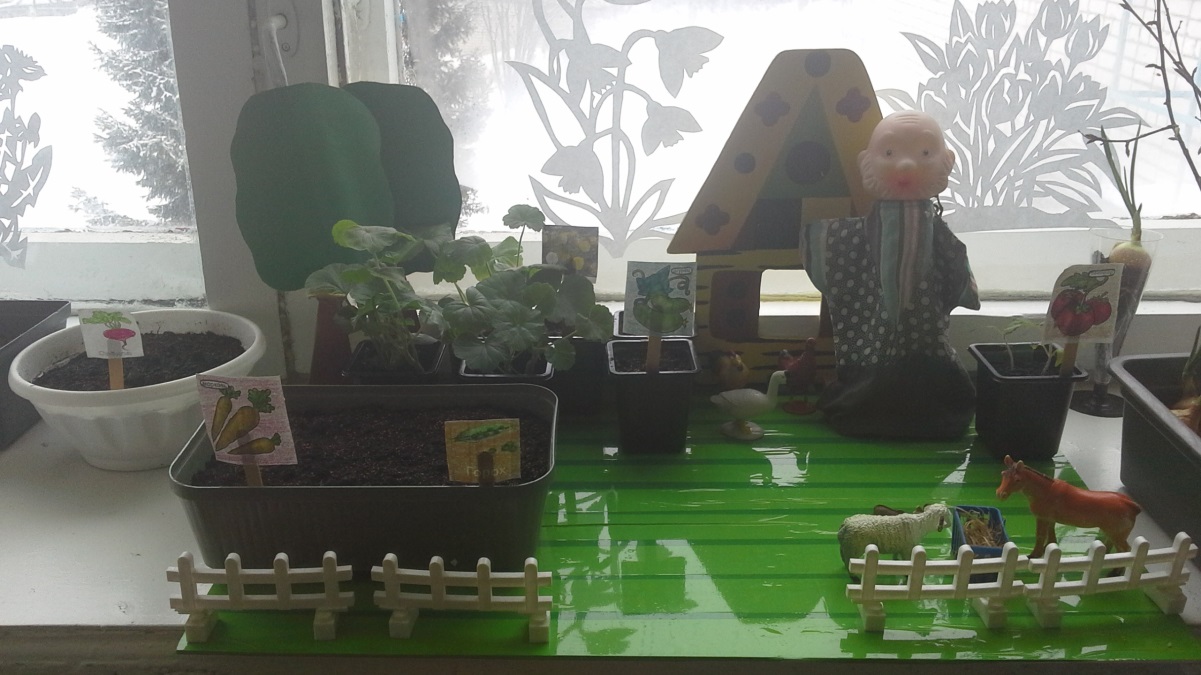 Изготовление табличек - указателей с названиями растений. 
Изготовили алгоритмы ухода за растениями.
Сбор художественной литературы: стихи, загадки, пословицы, поговорки, рассказы, сказки про овощи, экологические сказки.
Подборка игр для проведения различных видов деятельности
Беседа с родителями об их участие в проекте «Чудо – огород на окошке растёт». (Обсудить цели и задачи проекта. Сформировать интерес у родителей  по созданию условий для реализации проекта.)
Предложить родителям приобрести для проведения проекта – контейнеры,  горшки, грунт, семена для посадки, палочки для рыхления, лейки, удобрения, орудие труда.
II этап - основной
Беседы с детьми;
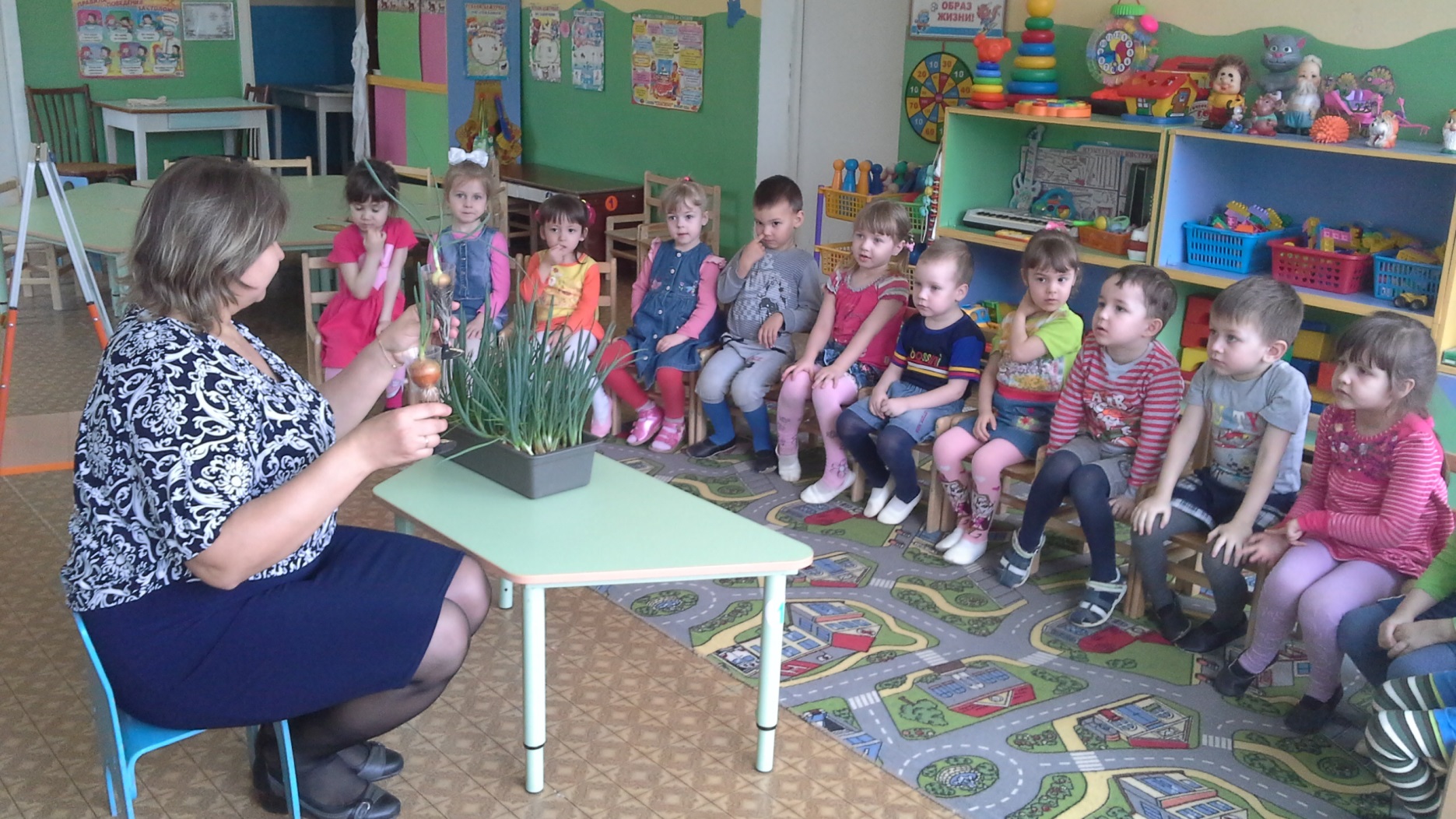 Продуктивная деятельность

Лепка «Овощи и фрукты»
Цель: Закреплять умение различать овощи и фрукты; закреплять умение лепить знакомые предметы круглой и овальной формы.
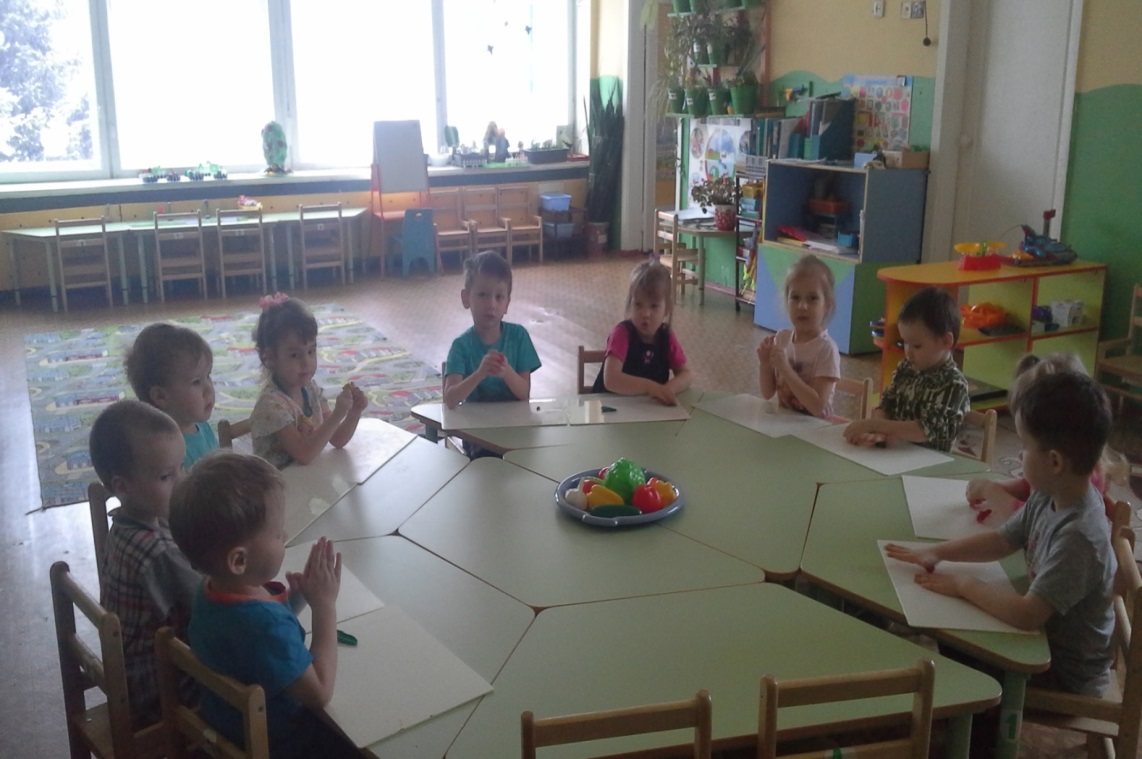 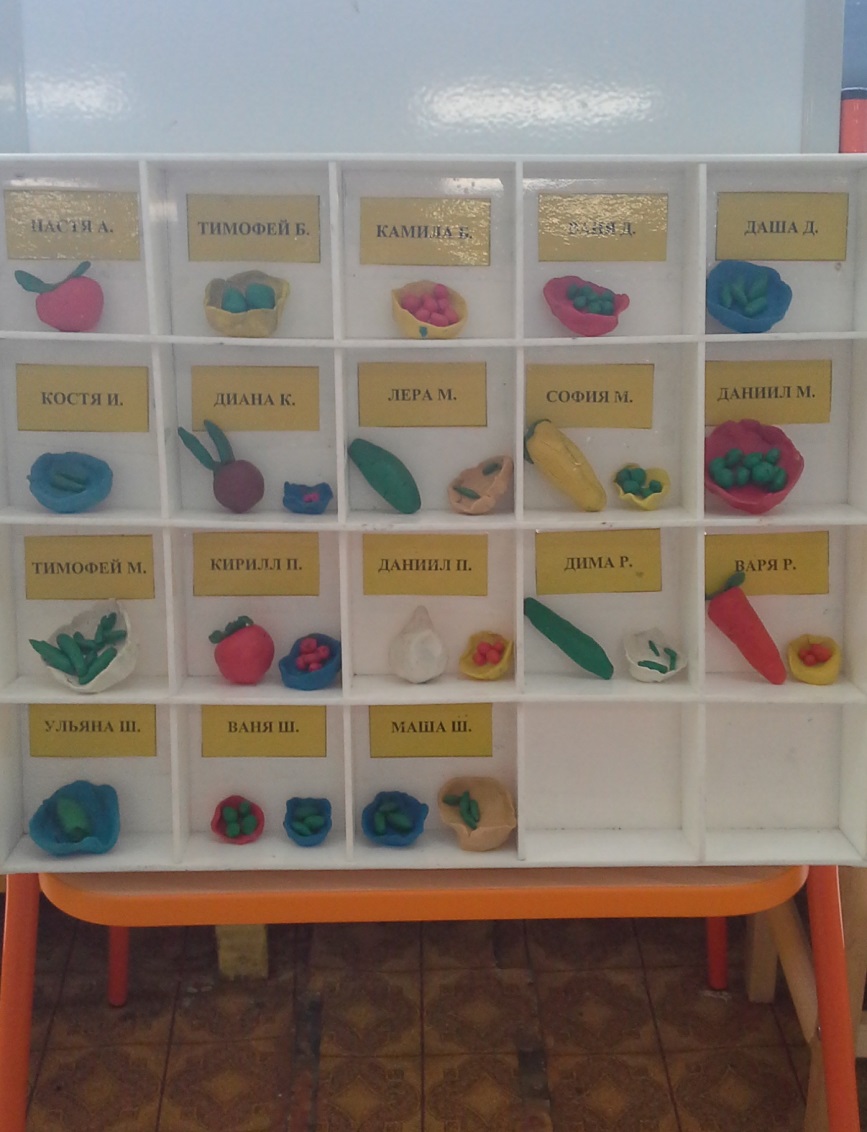 Чтение литературы;
Дидактические игры
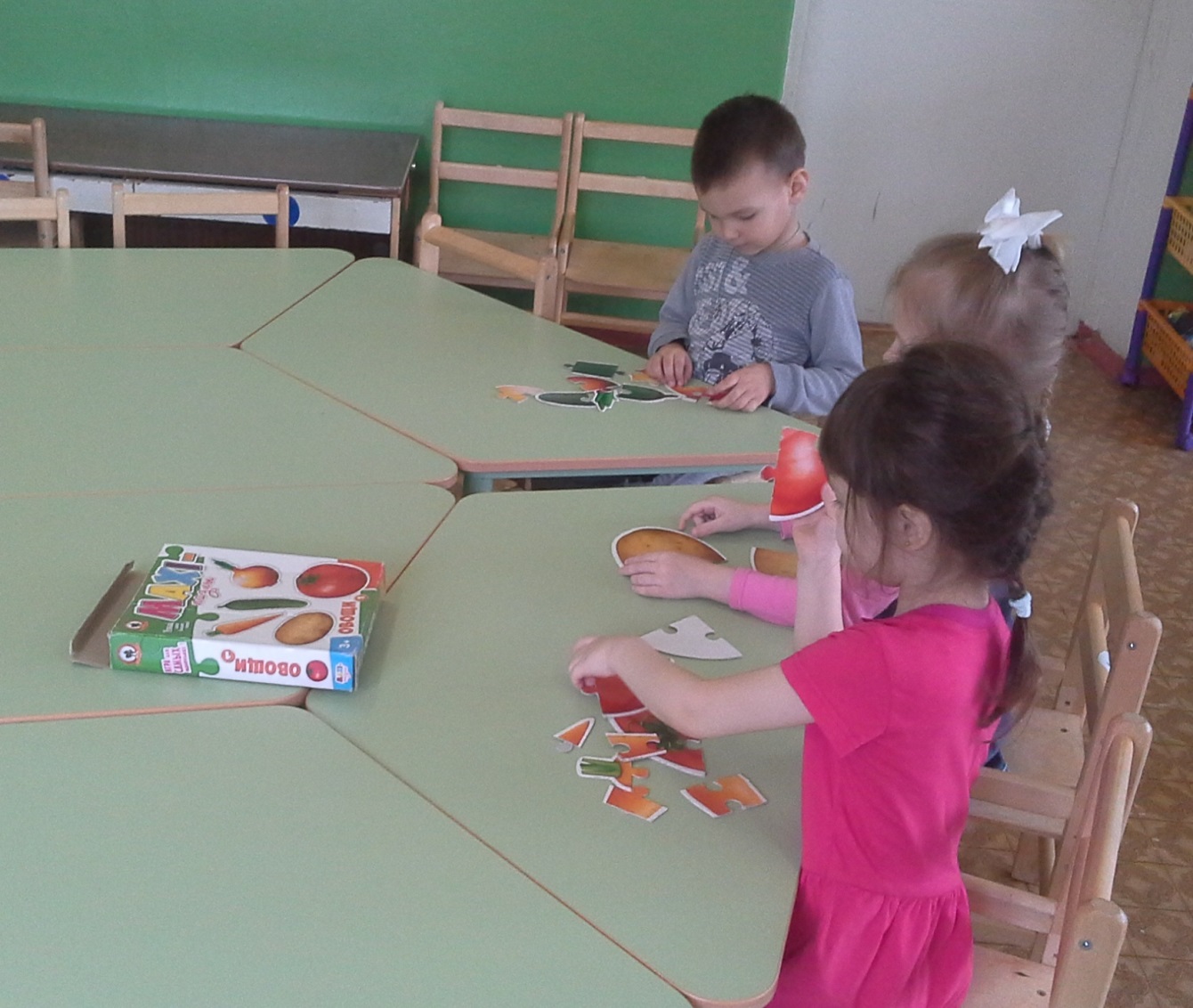 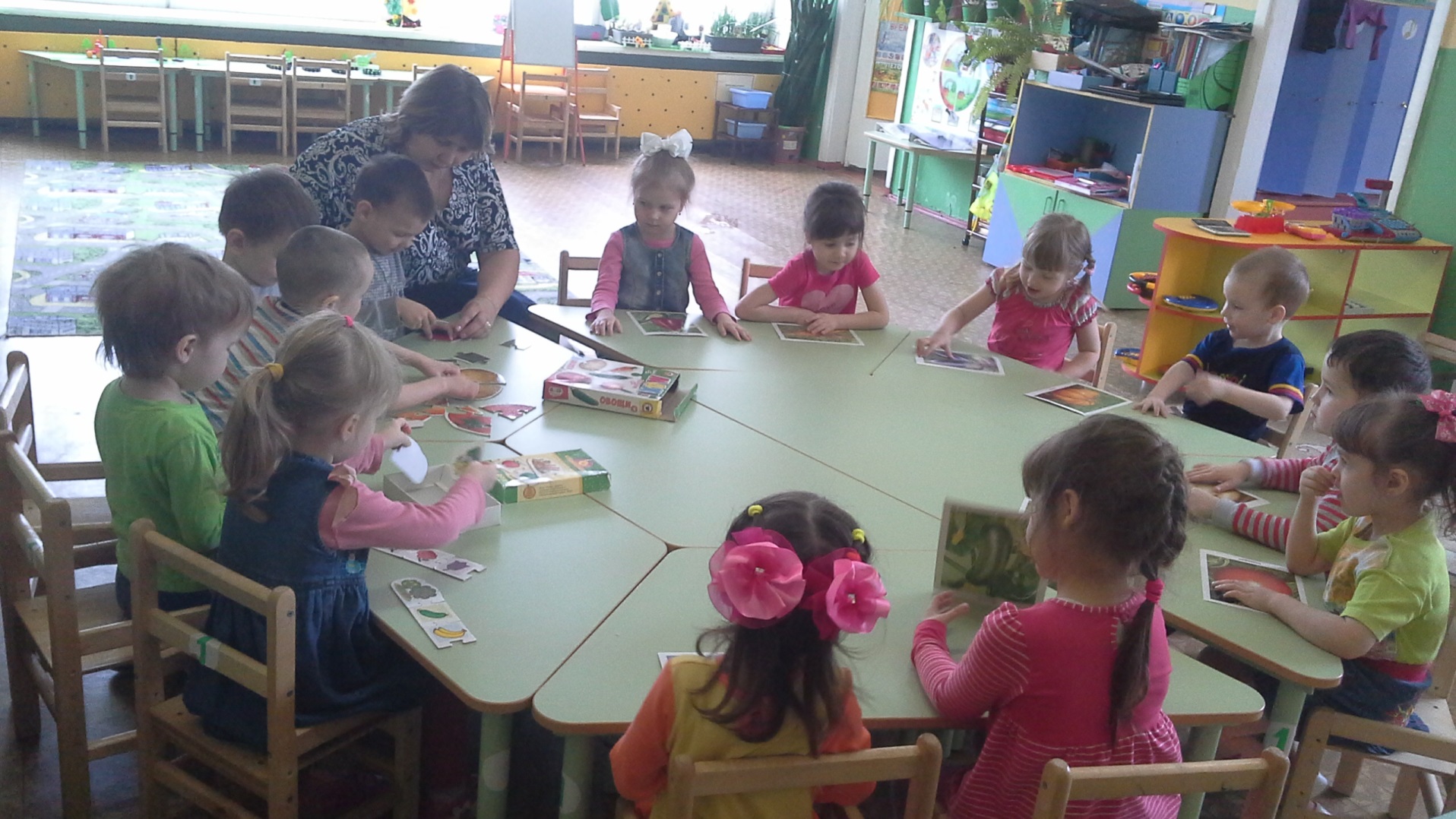 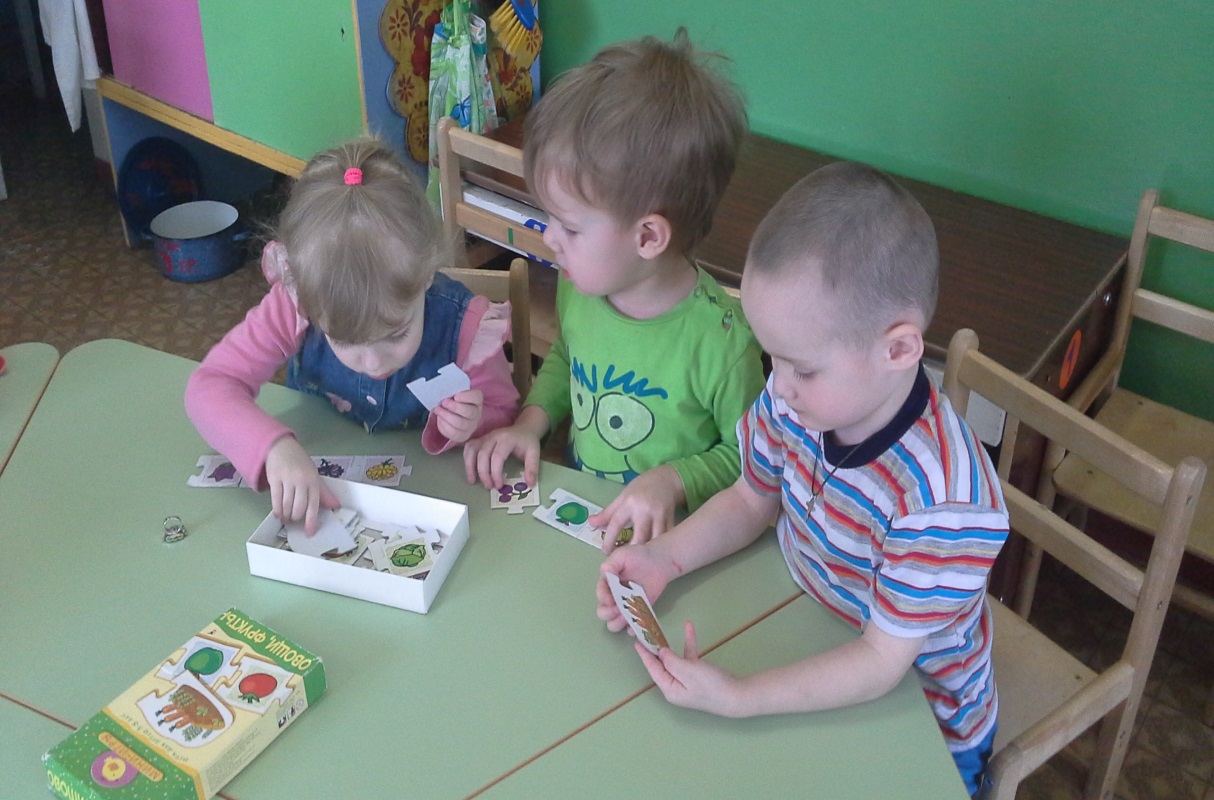 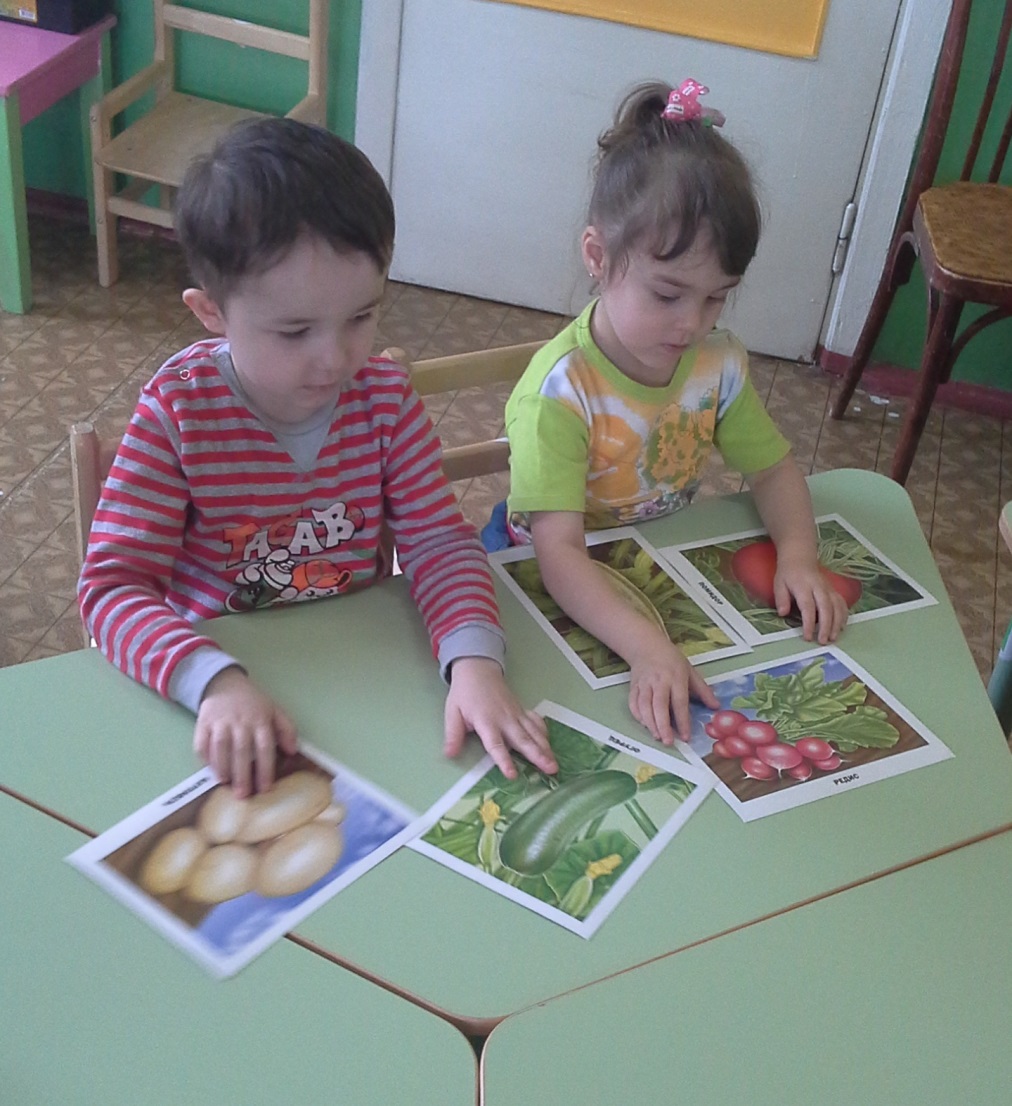 Рассматривание картин;
Отгадывание загадок;
Рассматривание овощных семян через лупу;
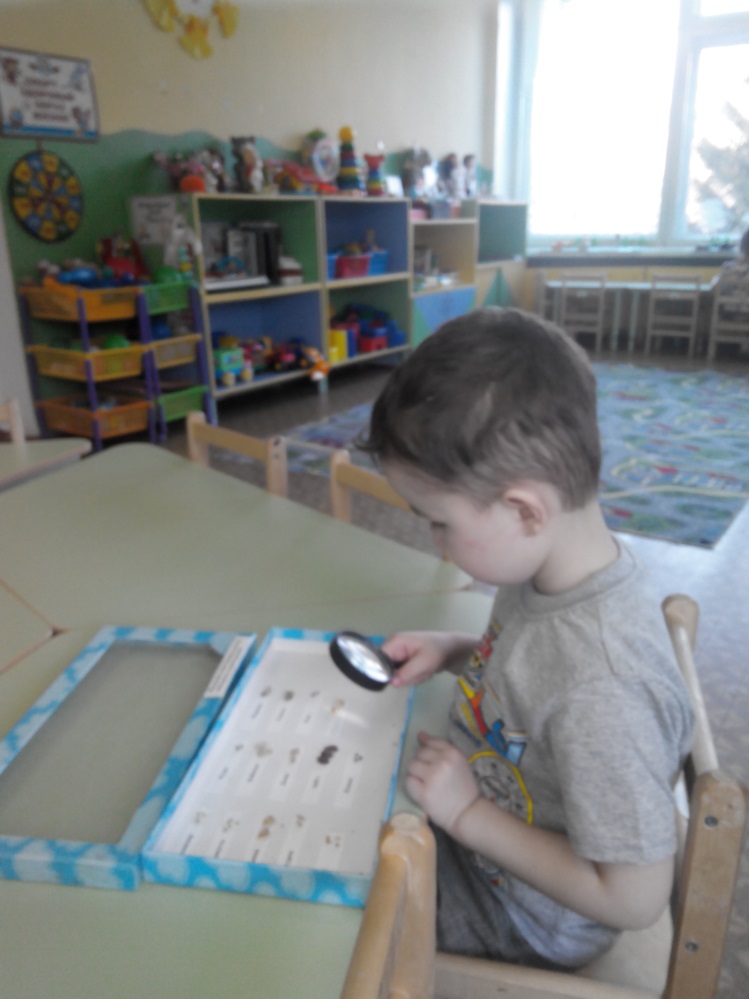 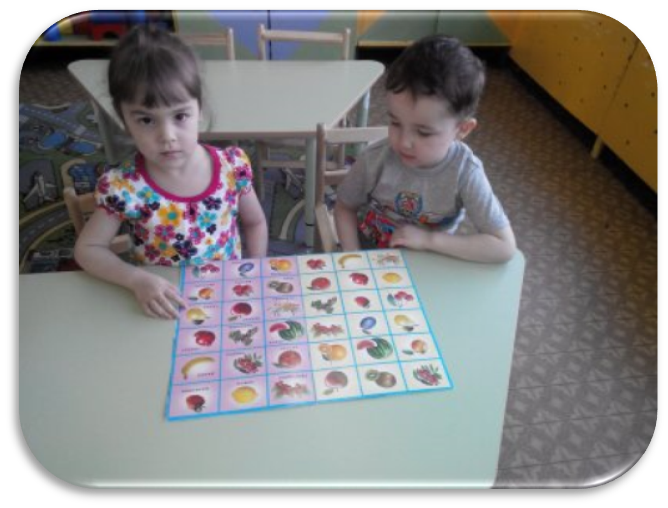 Игра - драматизация по русской народной сказке «Репка»;
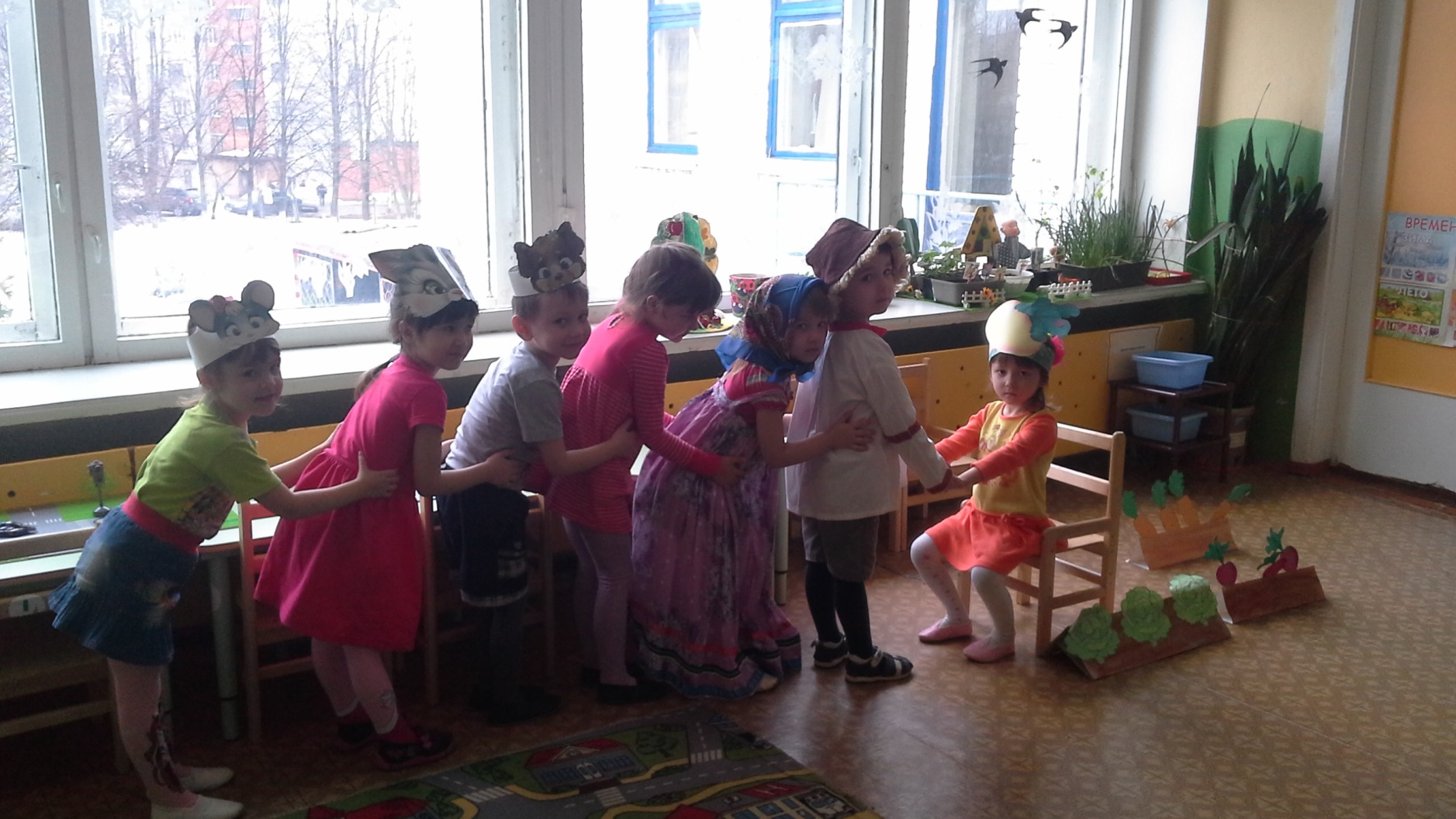 Разучивание потешек, пословиц, поговорок, песен, связанных с овощами;
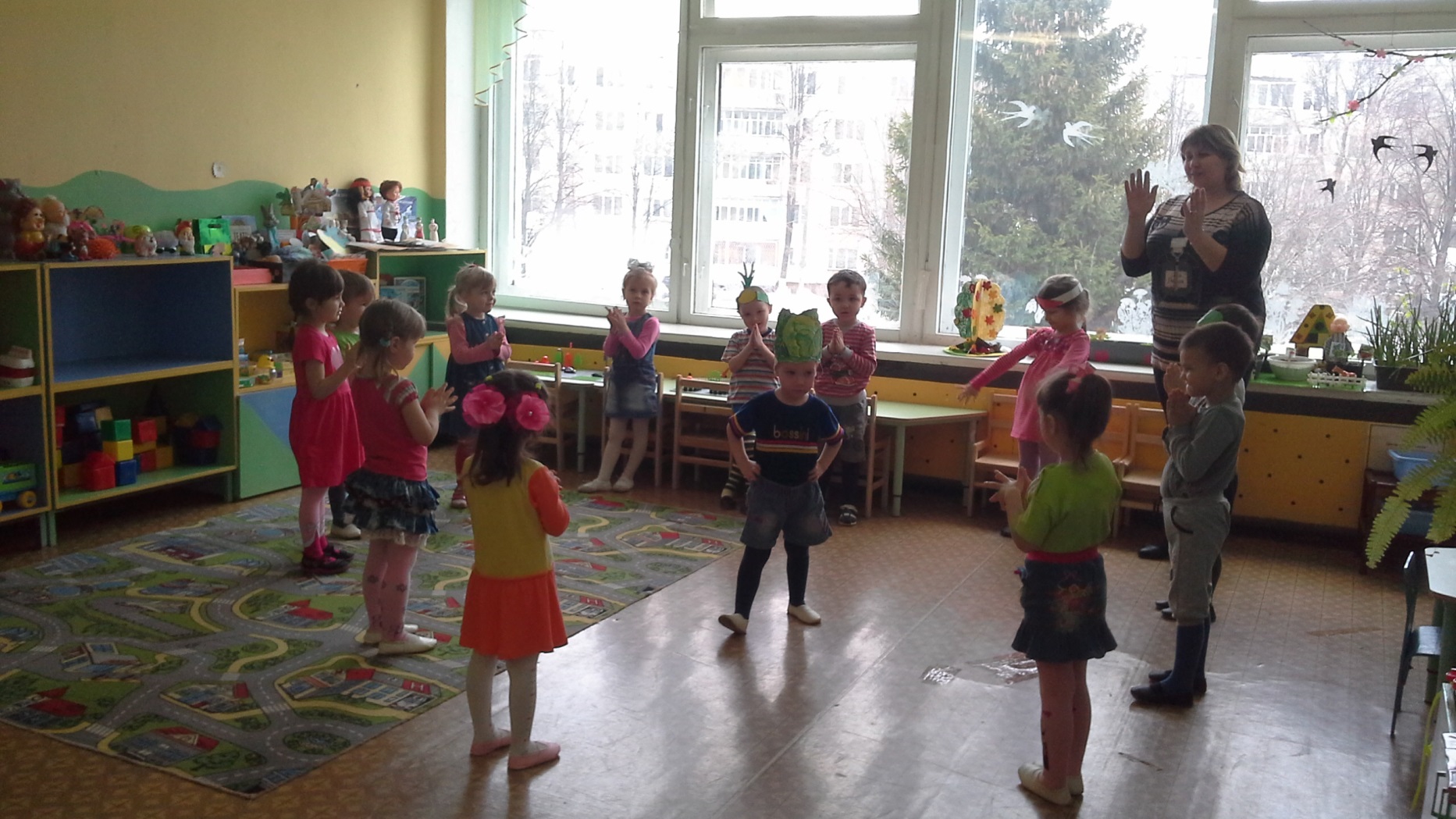 Дидактическая игра: «Чудесный мешочек»;
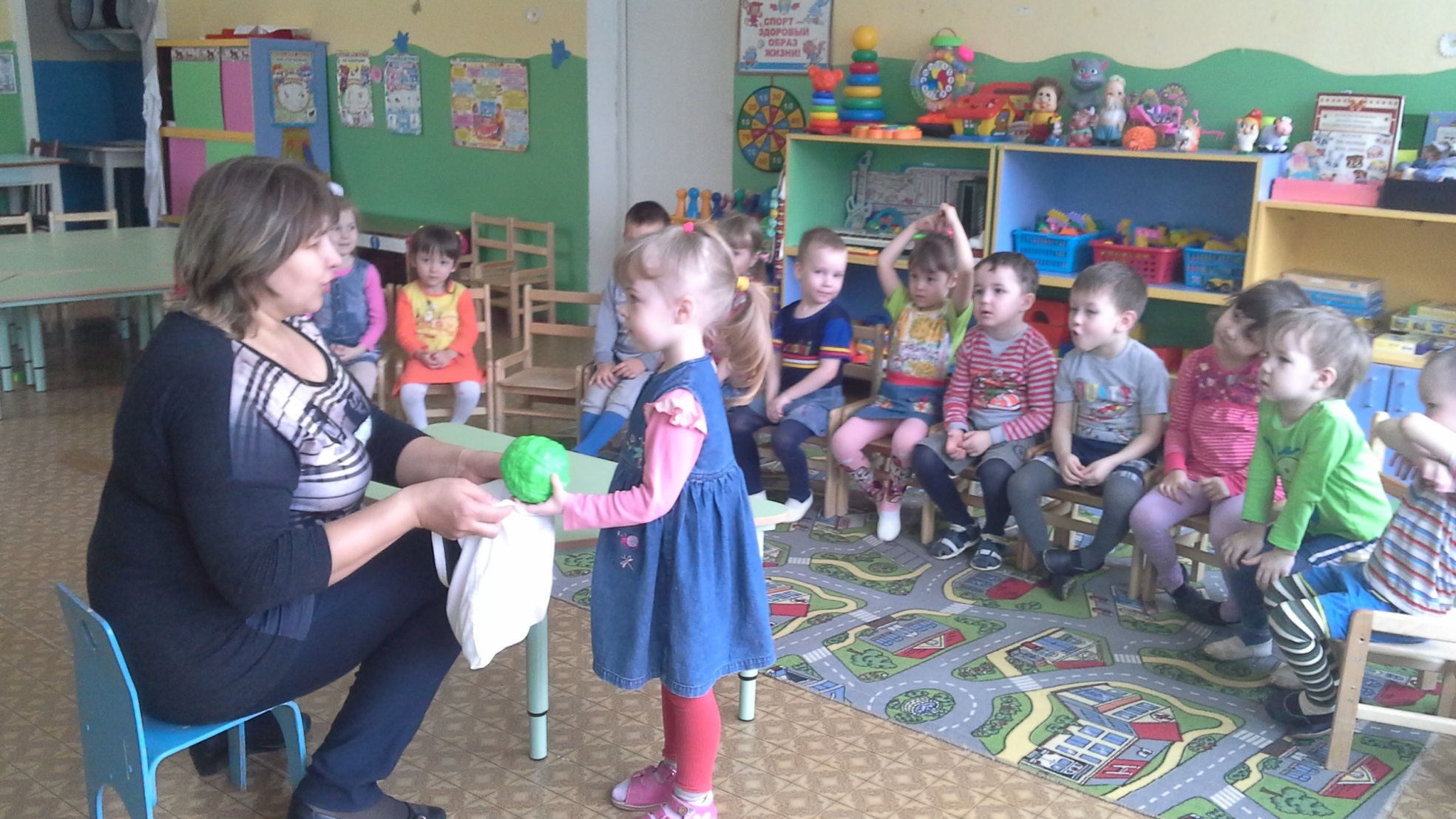 Опытно-экспериментальная деятельность;
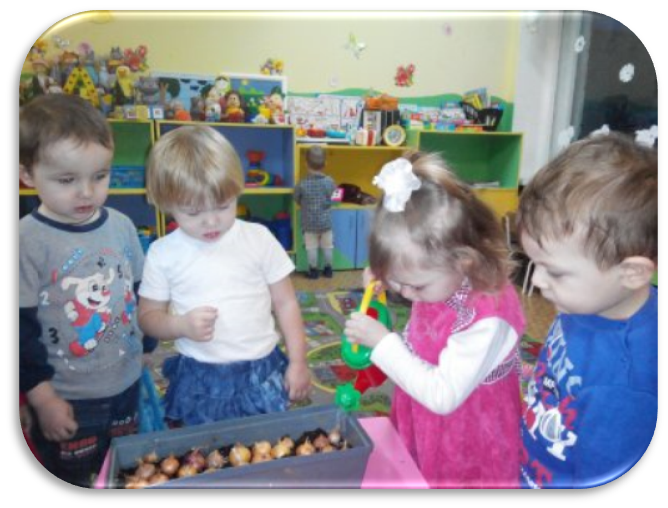 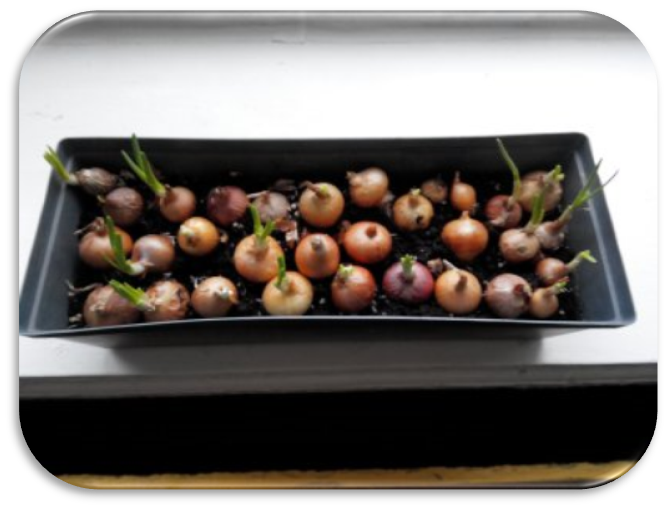 Трудовая деятельность и поручения;
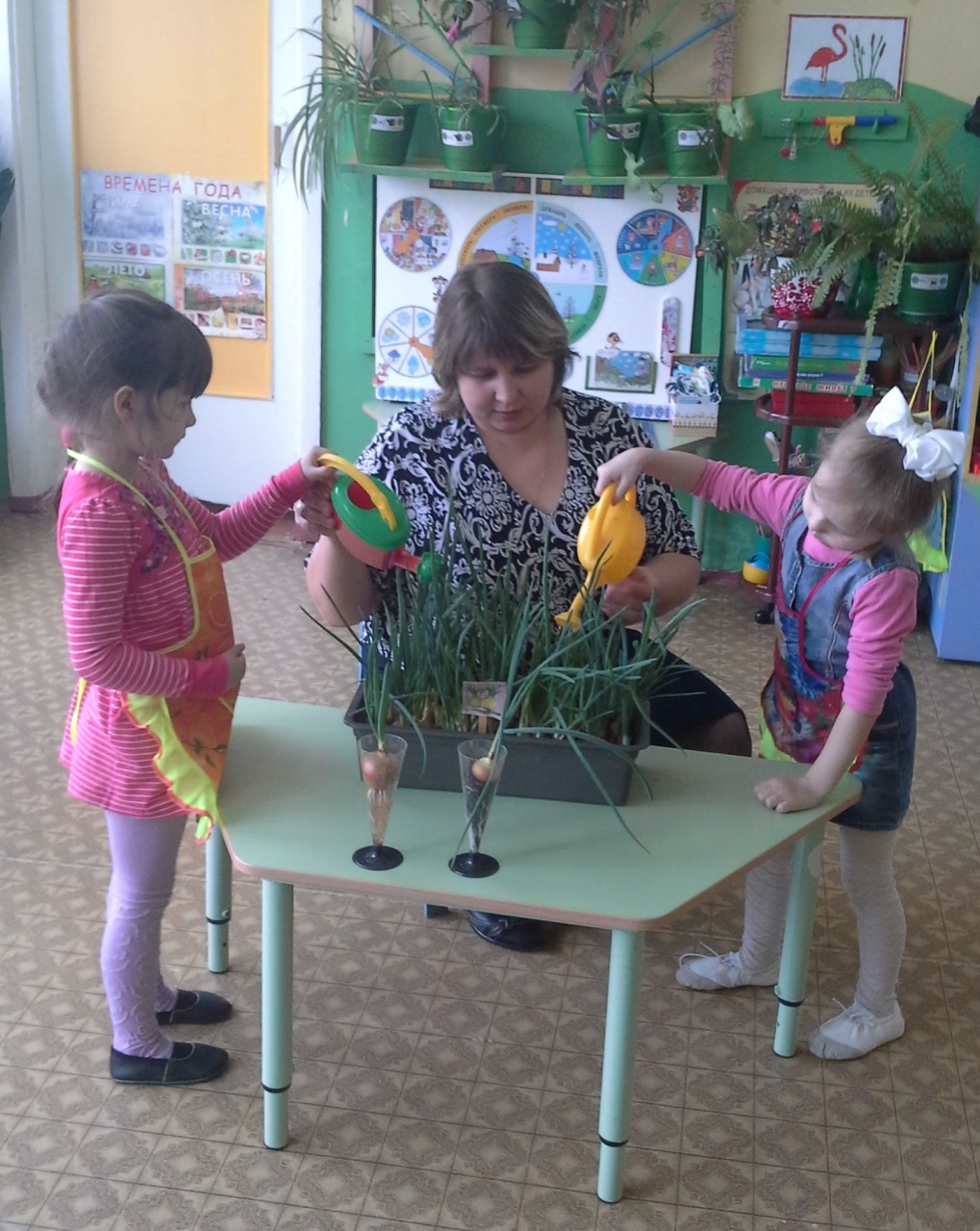 III этап – заключительный
Получение урожая овощей;
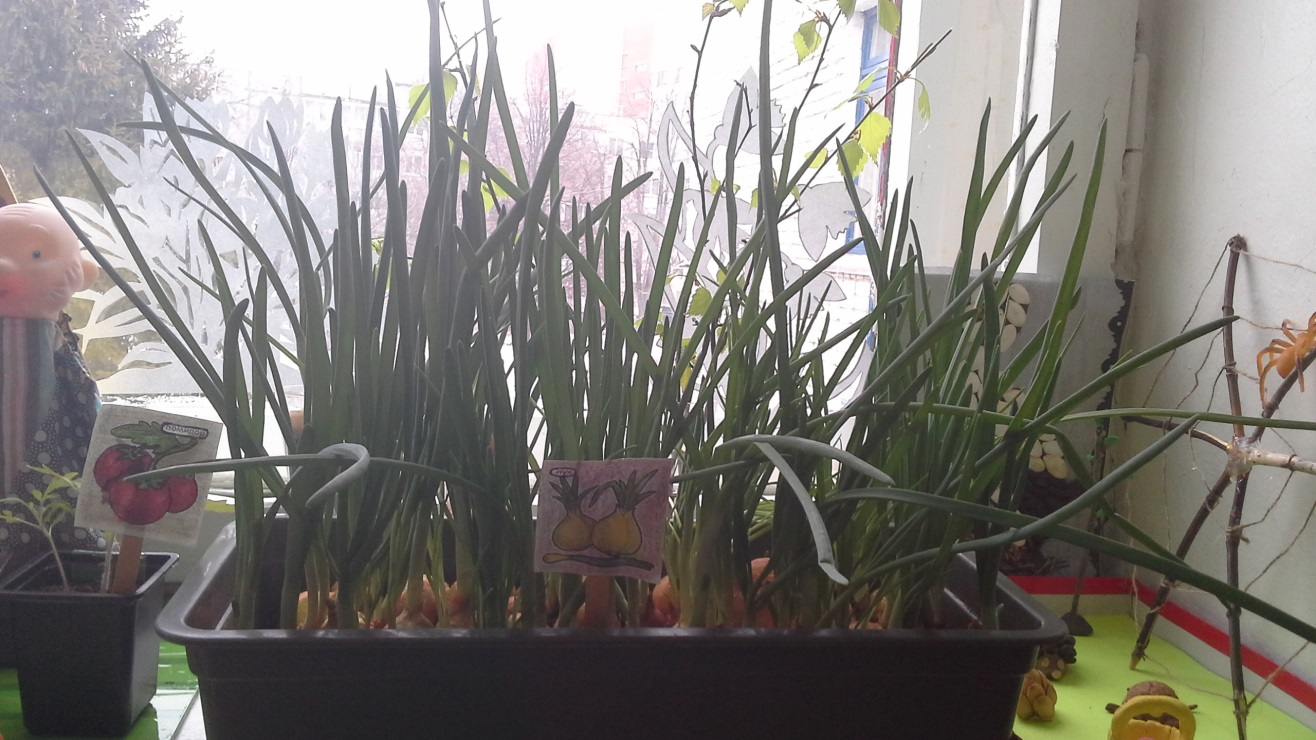 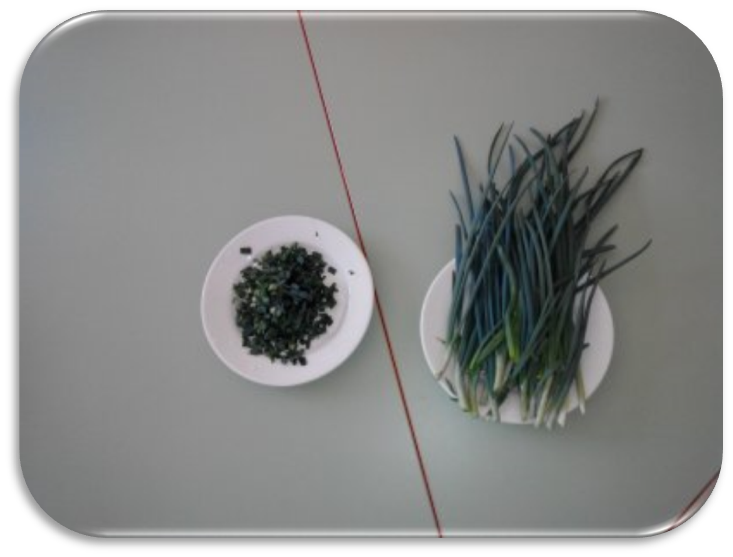 Календари наблюдений  последовательности роста (лука, огурцов, гороха, помидор, перца).
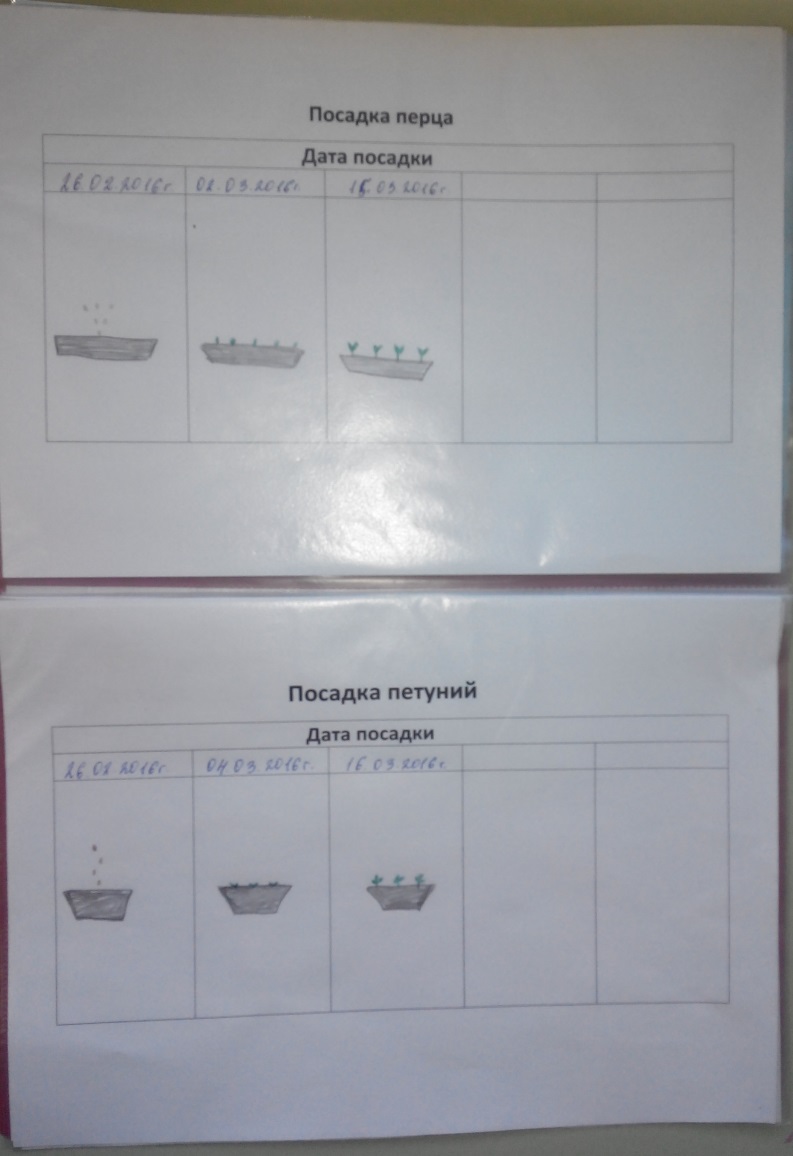 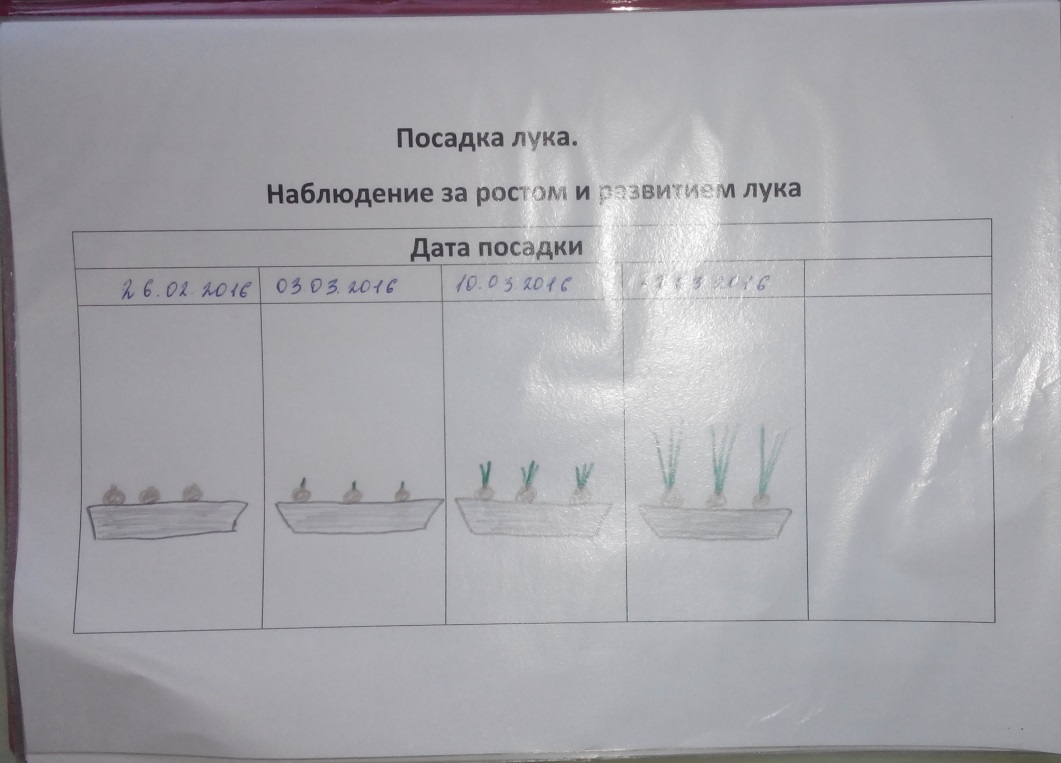 Альбом с рисунками детей.
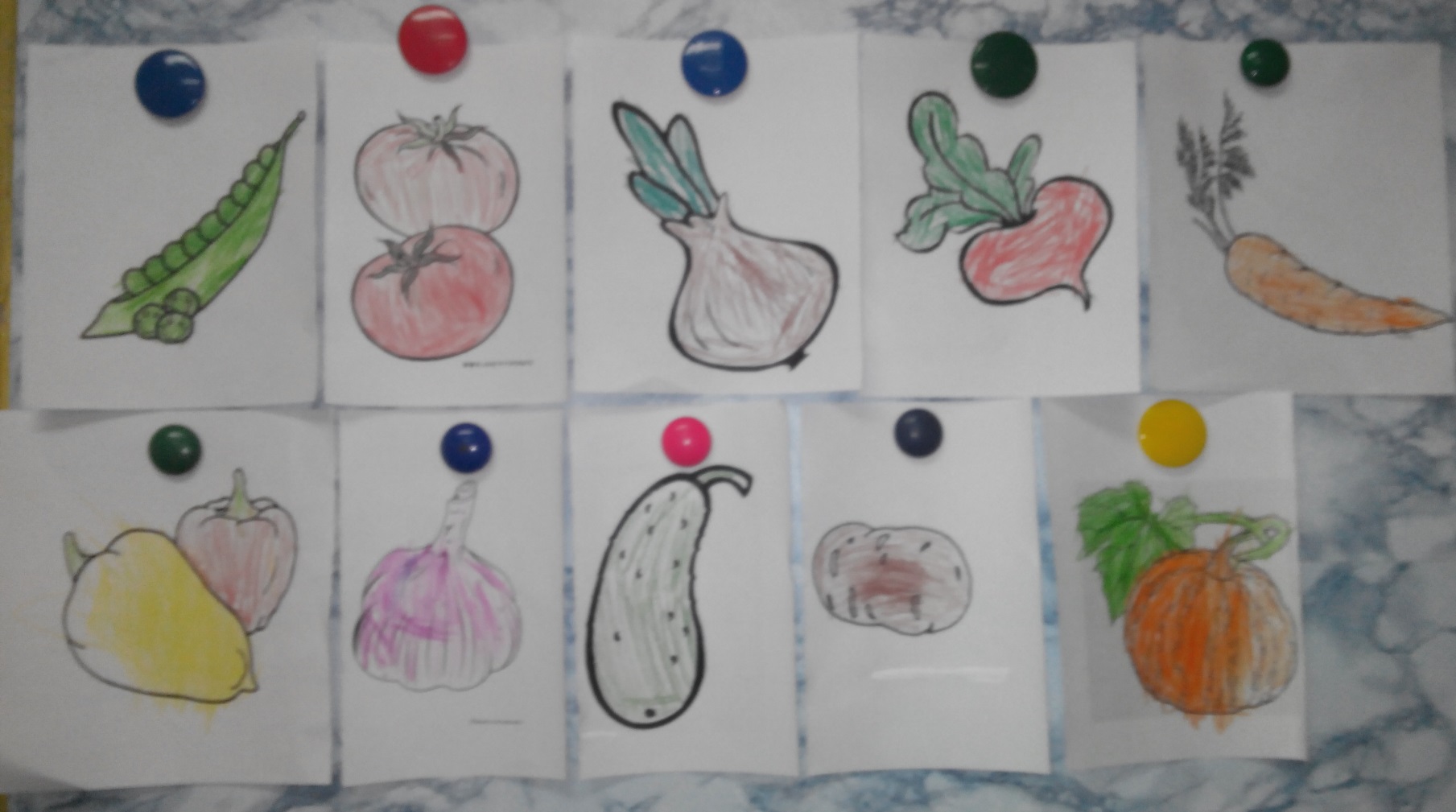 Ожидаемые результаты
У детей расширены знания об овощах  (лук, салат, горох, огурец, помидор, перец). 
Дети имеют представления об особенностях выращивания овощных культур в комнатных условиях.
У детей сформированы представления о необходимости света, тепла, влаги, почвы для роста растений.
У детей сформированы  умение ухаживать за растениями в комнатных условиях.
Сформированы  желания добиваться       результата, чувство ответственности за  участие в общем деле, за благополучное состояние растений.
У детей появилось уважение к труду, бережное отношение к его результатам.
Перспективы дальнейшего развития проекта
Пересадка рассады в огород.
Материалы проекта могут быть использованы педагогами детского сада в воспитательно-образовательном процессе при ознакомлении детей дошкольного возраста с овощными культурами.
Спасибо за внимание